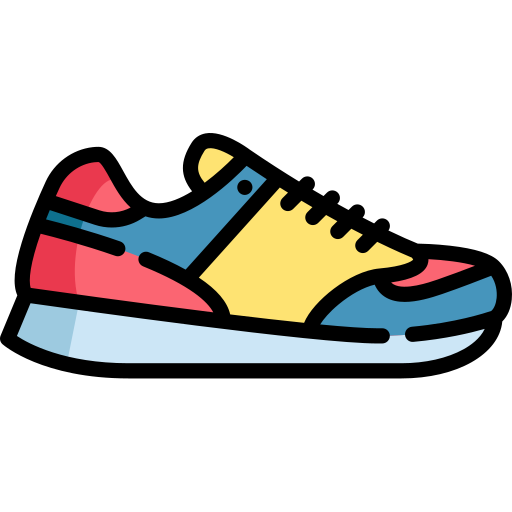 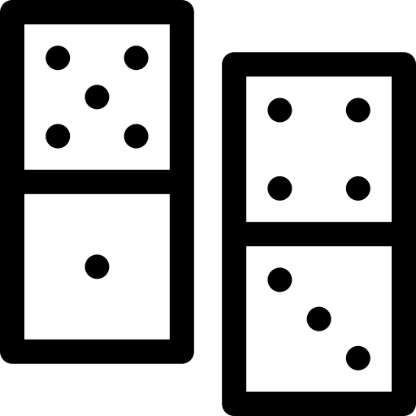 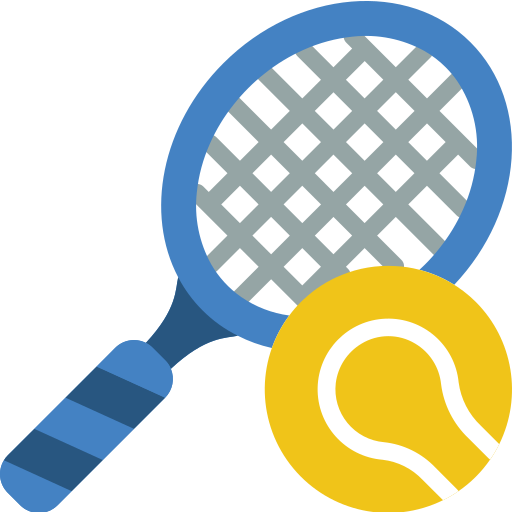 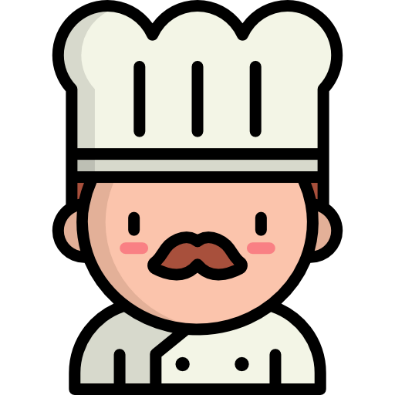 ZA
RA
DO
CO